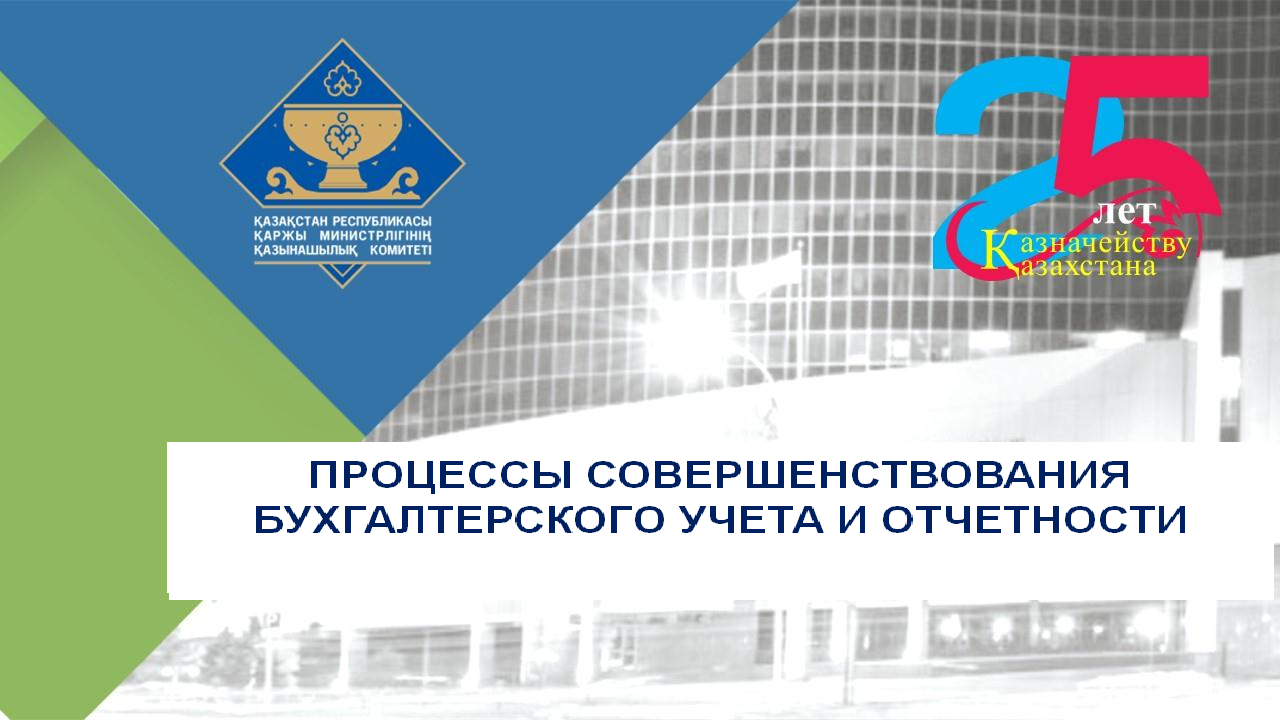 1.Казначейство Казахстана. Статистика
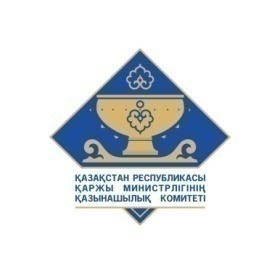 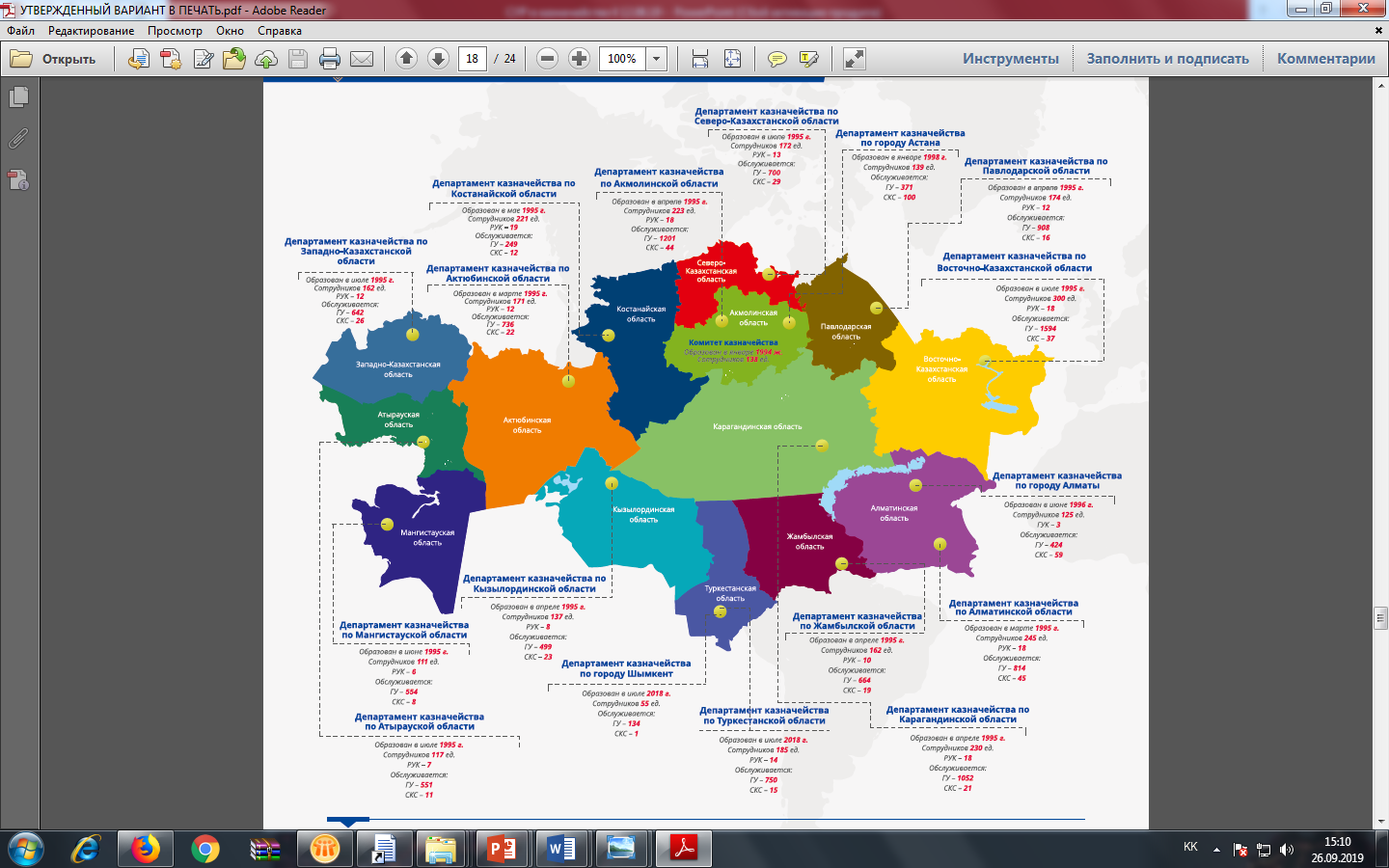 Обслуживание 4 уровней бюджета: республиканский, областной, районный, органы местного самоуправления

12 883 - государственных учреждений 
190  -  счетов государственных закупок
466 - субъектов квазигосударственного сектора 

Ежедневный объем операций в информационных системах казначейства:
- 50 000 платежей через ИИСК
- 60 000 поступлений через Казахстанский центр межбанковских расчетов
- 120 000 отчетов генерируется для клиентов
45 000 пользователей услуг

3080 – численность сотрудников органов казначейства:
151 – центральный аппарат
1362 – областные подразделения
1567 – районные управления


В структуре казначейства по вопросам учета и отчетности функционирует 3 управления:
- Управление бухгалтерского учета поступлений и ведения бюджетного учета
- Управление отчетности по республиканскому бюджету
- Управление отчетности по местным бюджетам
2. Развитие
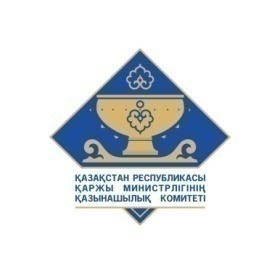 ПРОШЛОЕ
НАСТОЯЩЕЕ
Финансовые документы
 отчетность
Бумажный документооборот
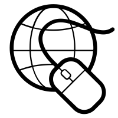 Электронный документооборот в онлайн режиме
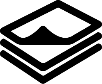 Время обработки финансовых документов
TECHNOLOGY
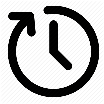 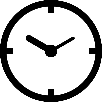 Обработка 3 дня
Обработка до 6 часов
Информационные системы
ИИСК на базе Oracle E-Business Suite
ИС «Казначейство-Клиент»
ИС «Электронные счета фактуры»
АИИС «Электронные государственные закупки»
ИАИС «е-Минфин», подсистема «Сбор и консолидация финансовой и бюджетной отчетности»
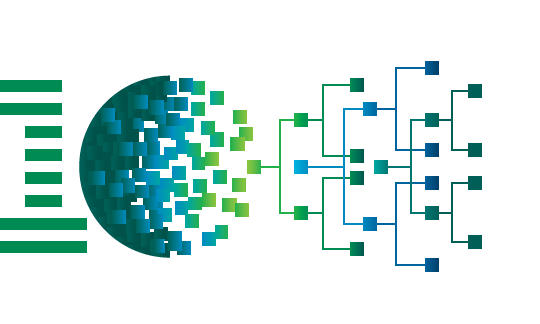 ИС «Баск-М»
ИИСК
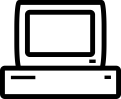 интеграция
РЕЗУЛЬТАТЫ
Расходы
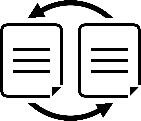 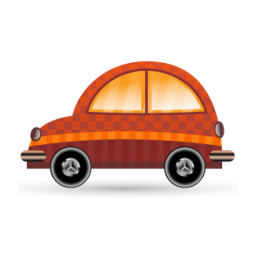 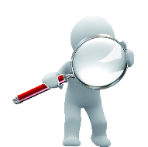 Снижение административных расходов государственных учреждений (бумаги более 100 млн. тенге в год, транспорта и времени около 400 км. расстояния в некоторых областях);
Отсутствие прямого контакта с государственными учреждениями, снижение административных барьеров и минимизация присутствия «человеческого фактора» при исполнении государственного бюджета;
Повышение безопасности передачи документов;
Обеспечение прозрачности проводимых операций.
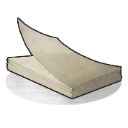 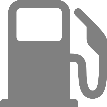 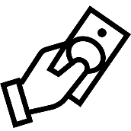 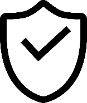 Бумага
Транспорт
Деньги
Бумажные архивы
Бензин
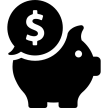 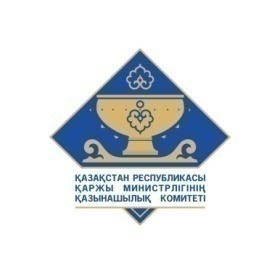 3. Этапы внедрения бухгалтерского учета и отчетности по методу начисления в государственном секторе
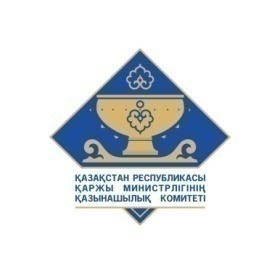 4. Формирование консолидированной финансовой отчетности по республиканскому бюджету на основе информационной системы «е-Минфин»
3.1 Прием  финансовой отчетности министерств

1. Сверка  форм финансовой отчетности  с данными казначейства
2. Сверка финансовой отчетности с бюджетной отчетностью
3. Сверка  данных финансовой и бюджетной отчетности с данными, представленными другими ведомствами
4. Сверка взаимной увязки форм и таблиц, пояснительной записки.
5. Проверка на соответствие бюджетному законодательству 
(по сводным суммам)
3. Комитет казначейства
Прием отчетности
Сдача                               отчетности  в ИАИС «е-Минфин»
Возврат на доработку отчетов в ИАИС «е-Минфин»
2. Предоставление 31 комплекта финансовой отчетности министерств
Элиминирование взаимных операций,
Форматно-логический контроль внутри формы, между формами, между пакетами отчетности
3.2 Формирование финансовой отчетности по поступлениям бюджета
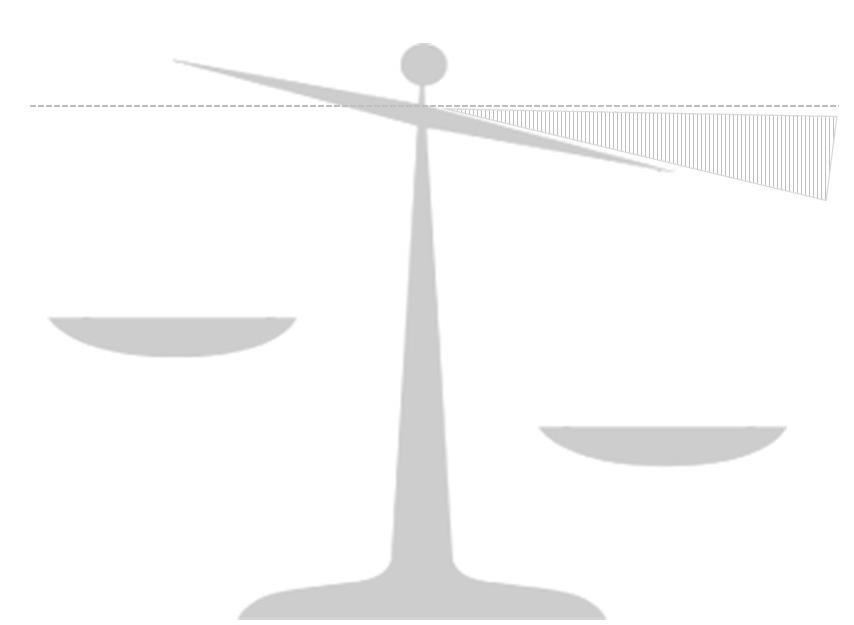 4. Формирование консолидированной финансовой отчетности по республиканскому бюджету
Консолидация финансовой отчетности в ИАИС «е-Минфин», выверка, расчет и элиминирование взаимных операций между госорганами, доходной части бюджета с расходами министерств, взаимных расчетов. 
Выверка консолидированных сумм.
Формирование форм отчетности.
Форматно-логический контроль внутри формы, между формами, между пакетами отчетности
Анализ сумм и подготовка раскрытий для пояснительной записки.
Направление финансовой отчетности получателям
Сдача                               отчетности  в ИАИС «е-Минфин»
Возврат на доработку отчетов в ИАИС
 «е-Минфин»
1. Подведомственные 
учреждения министерств
Форматно-логический контроль внутри формы, между формами, между пакетами отчетности
Аналогично формируется консолидированная финансовая отчетность по местным бюджетам
5
Отчет об исполнении республиканского бюджета
Аналитический отчет об исполнении республиканского бюджета
Пояснительная записка
(с 2019 года) Годовая консолидированная финансовая отчетность об исполнении республиканского бюджета
- Консолидированный бухгалтерский баланс
Консолидированный отчет о результатах финансовой   деятельности
Консолидированный отчет о движении денег (прямой метод)
Консолидированный отчет об изменениях чистых активов/капитала
Пояснительная записка
5. Годовая консолидированная финансовая отчетность, как часть Годового отчета Правительства Республики Казахстан 
об исполнении республиканского бюджета
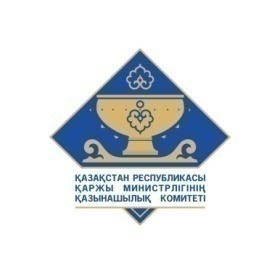 заключение по объективности предоставленной информации, отражающее выводы и рекомендации как по всему консолидированному отчету, так и по отдельным министерствам
Ст. 45 Закона Республики Казахстан «О государственном аудите и финансовом контроле», 
вводится в действие с 01.01.2020 г.
Комитет казначейства
формирует 
Данные об исполнении республиканского бюджета на кассовой основе
Консолидированную финансовую отчетность по методу начисления в составе:
Консолидированный бухгалтерский баланс
Консолидированный отчет о результатах финансовой   деятельности
Консолидированный отчет о движении денег (прямой метод)
Консолидированный отчет об изменениях чистых активов/капитала
Пояснительная записка
Правительство 
Республики 
Казахстан
Министерство финансов
 




Годовой отчет Правительства об исполнении республиканского бюджета включает:
Парламент 
Республики Казахстан






Рассмотрение и утверждение
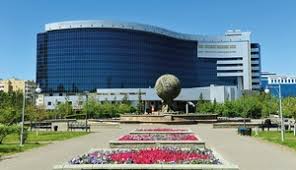 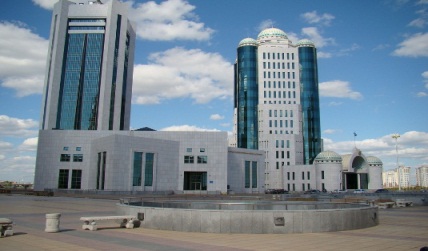 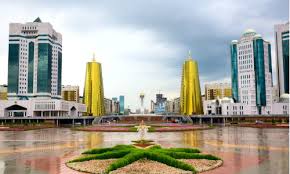 Счетный комитет  по контролю за исполнением республиканского бюджета
По итогам аудита финансовой отчетности представляет:
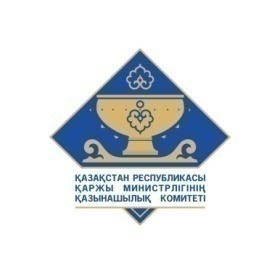 Спасибо за внимание!